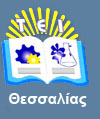 Βάσεις Δεδομένων Ι
Ενότητα 2: Μια αρχιτεκτονική για τα Συστήματα Βάσεων Δεδομένων
Γεωργία Γκαράνη
Επίκουρος Καθηγήτρια
Τμήμα Μηχανικών Πληροφορικής Τ.Ε.
T.E.I. Θεσσαλίας
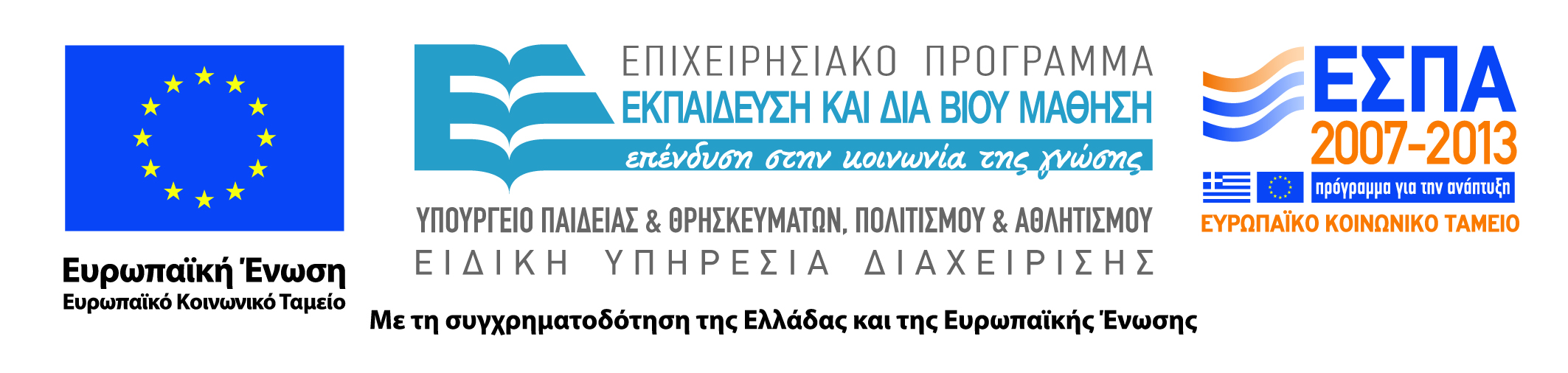 Άδειες Χρήσης
Το παρόν εκπαιδευτικό υλικό υπόκειται σε άδειες χρήσης Creative Commons. 
Για εκπαιδευτικό υλικό, όπως εικόνες, που υπόκειται σε άλλου τύπου άδειας χρήσης, η άδεια χρήσης αναφέρεται ρητώς.
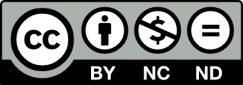 2
Χρηματοδότηση
Το παρόν εκπαιδευτικό υλικό έχει αναπτυχθεί στα πλαίσια του εκπαιδευτικού έργου του διδάσκοντα. 
Το έργο «Ανοικτά Ακαδημαϊκά Μαθήματα στο ΤΕΙ Θεσσαλίας» έχει χρηματοδοτήσει μόνο τη αναδιαμόρφωση του εκπαιδευτικού υλικού.
Το έργο υλοποιείται στο πλαίσιο του Επιχειρησιακού Προγράμματος  «Εκπαίδευση και Δια Βίου Μάθηση» και συγχρηματοδοτείται από την Ευρωπαϊκή Ένωση (Ευρωπαϊκό Κοινωνικό Ταμείο) και από εθνικούς πόρους.
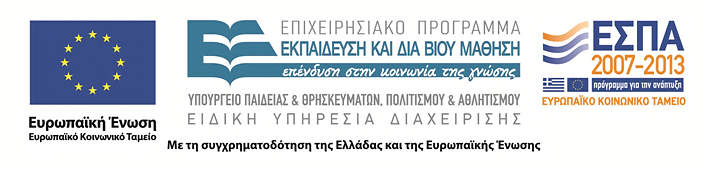 3
Σκοποί  ενότητας
Κατανόηση της αρχιτεκτονικής των συστημάτων βάσεων δεδομένων,
Κατανόηση της δομής και των δυνατοτήτων των σύγχρονων συστημάτων βάσεων δεδομένων,
Παρουσίαση των καθηκόντων του  υπεύθυνου διαχείρισης βάσεων δεδομένων και του διαχειριστή επικοινωνιών δεδομένων,
Εισαγωγή στην έννοια της κατανεμημένης επεξεργασίας.

Σημείωση:
Οι διαφάνειες βασίζονται στο σύγγραμμα:
C. J. Date. Εισαγωγή στα Συστήματα Βάσεων Δεδομένων. 6η έκδοση, Κλειδάριθμος, 1998.
4
Μια αρχιτεκτονική για τα Συστήματα Βάσεων Δεδομένων
Περιεχόμενα ενότητας
Επίπεδα αρχιτεκτονικής,
Απεικονίσεις,
Υπεύθυνος διαχείρισης βάσεων δεδομένων,
Διαχειριστής επικοινωνιών δεδομένων,
Αρχιτεκτονική πελάτη / διακομιστή,
Κατανεμημένη επεξεργασία.
5
Μια αρχιτεκτονική για τα Συστήματα Βάσεων Δεδομένων
Τα τρία επίπεδα της αρχιτεκτονικής (1 από 5)
Η αρχιτεκτονική ANSI/SPARC χωρίζεται σε τρία επίπεδα:
Εσωτερικό,

Εξωτερικό,

Εννοιολογικό.
6
Μια αρχιτεκτονική για τα Συστήματα Βάσεων Δεδομένων
Τα τρία επίπεδα της αρχιτεκτονικής (2 από 5)
Εξωτερικό επίπεδο (απόψεις μεμονωμένων χρηστών),

Εννοιολογικό επίπεδο (κοινοτική άποψη                                χρηστών),

Εσωτερικό επίπεδο                            (άποψη αποθήκευσης).
7
Μια αρχιτεκτονική για τα Συστήματα Βάσεων Δεδομένων
Τα τρία επίπεδα της αρχιτεκτονικής (3 από 5)
Το εσωτερικό επίπεδο (internal level) είναι αυτό που βρίσκεται πιο κοντά στη φυσική αποθήκευση –δηλαδή, είναι αυτό που αφορά τον τρόπο φυσικής αποθήκευσης των δεδομένων,

Το εξωτερικό επίπεδο (external level) είναι αυτό που βρίσκεται πιο κοντά στους χρήστες –δηλαδή, είναι αυτό που αφορά τον τρόπο που βλέπουν οι μεμονωμένοι χρήστες τα δεδομένα,

Το εννοιολογικό επίπεδο (conceptual level) είναι ένα «ενδιάμεσο επίπεδο» που συνδέει τα δύο προηγούμενα.
8
Μια αρχιτεκτονική για τα Συστήματα Βάσεων Δεδομένων
Τα τρία επίπεδα της αρχιτεκτονικής (4 από 5)
Ένα παράδειγμα των τριών επιπέδων,
01 EMPC.
	02 EMPNO PIC X(6).
	02 DEPTNO PIC X(4).
Εξωτερική άποψηΕννοιολογική άποψηΕσωτερική άποψη
EMPLOYEE 
	EMPLOYEE_NUMBER CHARACTER(6)
	DEPARTMENT_NUMBER CHARACTER(4)
	SALARY NUMERIC(5)
STORED_EMP 	LENGTH=20
	PREFIX	TYPE=BYTE(6), OFFSET=0
	EMP# 	TYPE=BYTE(6), OFSET=6, INDEX=EMPX
	DEPT# 	TYPE=BYTE(4), OFFSET=12
	PAY 	TYPE=FULLWORD, OFFSET=16
Μια αρχιτεκτονική για τα Συστήματα Βάσεων Δεδομένων
9
Τα τρία επίπεδα της αρχιτεκτονικής (5 από 5)
Τα τρία επίπεδα της αρχιτεκτονικής σ’ ένα σχεσιακό σύστημα υλοποιούνται με τον ακόλουθο τρόπο:
Το εννοιολογικό επίπεδο θα είναι οπωσδήποτε σχεσιακό (τα αντικείμενα που είναι ορατά σ’ αυτό το επίπεδο θα είναι σχεσιακοί πίνακες και οι τελεστές των πράξεων σχεσιακοί τελεστές).
Η εξωτερική άποψη θα είναι και αυτή σχεσιακή.
Το εσωτερικό επίπεδο δεν θα είναι «σχεσιακό», επειδή τα αντικείμενα σε αυτό το επίπεδο δε θα είναι αποθηκευμένοι σχεσιακοί πίνακες· θα είναι αντικείμενα σαν αυτά που συναντάμε στο εσωτερικό επίπεδο οποιουδήποτε άλλου είδους συστήματος.
10
Μια αρχιτεκτονική για τα Συστήματα Βάσεων Δεδομένων
Το εξωτερικό επίπεδο
Είναι το επίπεδο του μεμονωμένου χρήστη. 
 Η άποψη ενός μεμονωμένου χρήστη είναι μια εξωτερική άποψη.
 Ο κάθε χρήστης έχει μία γλώσσα στη διάθεσή του:
Προγραμματιστής εφαρμογών → μία από τις συμβατικές γλώσσες ή μια αποκλειστική γλώσσα για το συγκεκριμένο σύστημα (γλώσσα τέταρτης γενιάς),
Τελικός χρήστης → γλώσσα ερωτημάτων ή κάποια γλώσσα ειδικής χρήσης, ίσως οδηγούμενη από φόρμες ή μενού, προσαρμοσμένη στις απαιτήσεις του συγκεκριμένου χρήστη.
11
Μια αρχιτεκτονική για τα Συστήματα Βάσεων Δεδομένων
Υπογλώσσα δεδομένων (1 από 2)
Κάθε γλώσσα μπορεί να περιέχει μία υπογλώσσα δεδομένων (data sublanguage, DSL) – δηλαδή ένα υποσύνολο της γλώσσας που ασχολείται ειδικά με τα αντικείμενα και τις πράξεις των βάσεων δεδομένων.

Η υπογλώσσα δεδομένων χαρακτηρίζεται ενσωματωμένη (embedded) στην αντίστοιχη γλώσσα ξενιστή (host language).

Η υπογλώσσα δεδομένων και η γλώσσα ξενιστή που την περιέχει μπορεί να είναι αδιαχώριστες ή μπορούν να διαχωριστούν μόνο με δυσκολία όσον αφορά τον χρήστη (στενή ζεύξη) ή μπορούν να διαχωριστούν σαφώς και με ευκολία (χαλαρή ζεύξη).
12
Μια αρχιτεκτονική για τα Συστήματα Βάσεων Δεδομένων
Υπογλώσσα δεδομένων (2 από 2)
Η υπογλώσσα δεδομένων είναι συνδυασμός τουλάχιστον δύο επιμέρους γλωσσών:

 Γλώσσα ορισμού δεδομένων (data definition language, DDL),
 Γλώσσα χειρισμού δεδομένων (data manipulation language, DML).
13
Μια αρχιτεκτονική για τα Συστήματα Βάσεων Δεδομένων
Εξωτερική άποψη
Μια εξωτερική άποψη αποτελείται από πολλές παρουσίες του καθενός από τους διάφορους τύπους εξωτερικών εγγραφών και μια εξωτερική εγγραφή δεν είναι κατ’ ανάγκη το ίδιο πράγμα με μια αποθηκευμένη εγγραφή. Η υπογλώσσα δεδομένων του χρήστη ορίζεται με βάση τις εξωτερικές εγγραφές.

Η κάθε εξωτερική άποψη ορίζεται με ένα εξωτερικό σχήμα (external scheme) το οποίο αποτελείται από ορισμούς του καθενός από τους διάφορους τύπους εξωτερικών εγγραφών της συγκεκριμένης εξωτερικής άποψης. Το εξωτερικό σχήμα γράφεται με το τμήμα DDL της υπογλώσσας δεδομένων του χρήστη.
14
Μια αρχιτεκτονική για τα Συστήματα Βάσεων Δεδομένων
Το εννοιολογικό επίπεδο
Αναπαράσταση ολόκληρου του πληροφοριακού περιεχομένου της βάσης δεδομένων κάπως αφηρημένη σε σύγκριση με τον τρόπο που γίνεται η φυσική αποθήκευση των δεδομένων.

Είναι μια άποψη των δεδομένων «όπως είναι πραγματικά» και όχι όπως υποχρεώνονται να τα βλέπουν οι χρήστες από τις δεσμεύσεις π.χ. της συγκεκριμένης γλώσσας ή του υλικού που χρησιμοποιούν. 

Η εννοιολογική άποψη αποτελείται από πολλές παρουσίες του καθενός από τους διαφόρους τύπους εννοιολογικών εγγραφών.
15
Μια αρχιτεκτονική για τα Συστήματα Βάσεων Δεδομένων
Το εννοιολογικό σχήμα
Η εννοιολογική άποψη ορίζεται με το εννοιολογικό σχήμα που περιλαμβάνει εννοιολογικούς ορισμούς για τον καθένα από τους διαφόρους τύπους εννοιολογικών εγγραφών. 

Το εννοιολογικό σχήμα γράφεται με μια άλλη γλώσσα ορισμού δεδομένων, την εννοιολογική DDL. 

Η εννοιολογική άποψη είναι μία άποψη του συνολικού περιεχομένου της βάσης δεδομένων και το εννοιολογικό σχήμα είναι ένας ορισμός αυτής της άποψης.
16
Μια αρχιτεκτονική για τα Συστήματα Βάσεων Δεδομένων
Το εσωτερικό επίπεδο
Το εσωτερικό επίπεδο είναι μια αναπαράσταση χαμηλού επιπέδου για ολόκληρη τη βάση δεδομένων. Αποτελείται από πολλές παρουσίες του καθενός από τους διαφόρους τύπους εσωτερικών εγγραφών (αποθηκευμένη εγγραφή).

 Η εσωτερική άποψη περιγράφεται με το εσωτερικό σχήμα (internal scheme).

 Το εσωτερικό σχήμα γράφεται με μια άλλη γλώσσα ορισμού δεδομένων, την εσωτερική DDL.
17
Μια αρχιτεκτονική για τα Συστήματα Βάσεων Δεδομένων
Απεικονίσεις
Δύο είδη απεικονίσεων:

Από το εννοιολογικό επίπεδο στο εσωτερικό επίπεδο,

Από το εξωτερικό επίπεδο στο εννοιολογικό επίπεδο.
Μια αρχιτεκτονική για τα Συστήματα Βάσεων Δεδομένων
18
Από το εννοιολογικό επίπεδο στο εσωτερικό επίπεδο
Ορίζει την αντιστοιχία μεταξύ της εννοιολογικής άποψης και της αποθηκευμένης βάσης δεδομένων. Καθορίζει το πώς αναπαρίστανται οι εννοιολογικές εγγραφές και τα πεδία στο εσωτερικό επίπεδο.
19
Μια αρχιτεκτονική για τα Συστήματα Βάσεων Δεδομένων
Από το εξωτερικό επίπεδο στο εννοιολογικό επίπεδο
Ορίζει την αντιστοιχία μεταξύ μιας συγκεκριμένης εξωτερικής άποψης και του εννοιολογικού επιπέδου.
20
Μια αρχιτεκτονική για τα Συστήματα Βάσεων Δεδομένων
Υπεύθυνος διαχείρισης βάσεων δεδομένων, DBA (1 από 2)
Ο υπεύθυνος για το συνολικό έλεγχο του συστήματος σε τεχνικό επίπεδο. Οι λειτουργίες που εκτελεί είναι:
Ορισμός του εννοιολογικού σχήματος (εννοιολογική σχεδίαση της βάσης δεδομένων),
Ορισμός του εσωτερικού σχήματος (φυσική σχεδίαση της βάσης δεδομένων),
Επαφή με τους χρήστες,
Ορισμός κανόνων ασφάλειας και ακεραιότητας.
21
Μια αρχιτεκτονική για τα Συστήματα Βάσεων Δεδομένων
Υπεύθυνος διαχείρισης βάσεων δεδομένων, DBA (2 από 2)
Ορισμός διαδικασιών για τη λήψη εφεδρικών αντιγράφων
      και την ανάκαμψη,
 Παρακολούθηση της απόδοσης και ανταπόκριση σε 
      μεταβαλλόμενες απαιτήσεις.
22
Μια αρχιτεκτονική για τα Συστήματα Βάσεων Δεδομένων
Σύστημα διαχείρισης βάσεων δεδομένων (DBMS)
Το λογισμικό που χειρίζεται όλες τις προσπελάσεις στη βάση δεδομένων,
Ένας χρήστης διατυπώνει μια αίτηση προσπέλασης, χρησιμοποιώντας μια συγκεκριμένη υπογλώσσα δεδομένων (συνήθως SQL),
Το DBMS παίρνει αυτή την αίτηση και την αναλύει,
Το DBMS εξετάζει κατά σειρά το εξωτερικό σχήμα του συγκεκριμένου χρήστη, την αντίστοιχη εξωτερική/εννοιολογική απεικόνιση, το εννοιολογικό σχήμα, την εννοιολογική/εσωτερική απεικόνιση, και τον ορισμό της αποθηκευτικής δομής,
Το DBMS εκτελεί τις απαιτούμενες πράξεις στην αποθηκευμένη βάση δεδομένων .
23
Μια αρχιτεκτονική για τα Συστήματα Βάσεων Δεδομένων
Οι λειτουργίες του DBMS (1 από 2)
Ορισμός δεδομένων,
Χειρισμός δεδομένων,
	Το DBMS πρέπει να περιλαμβάνει έναν επεξεργαστή            	γλώσσας χειρισμού δεδομένων (DML).
	Οι αιτήσεις της DML πρέπει να είναι ή να μην είναι 	προσχεδιασμένες:
Προσχεδιασμένη αίτηση είναι μια αίτηση που η ανάγκη της είχε προβλεφθεί πριν από το χρόνο που θα εκτελεστεί πραγματικά η αίτηση. Υποβάλλονται κατά κανόνα από προκατασκευασμένα προγράμματα εφαρμογών,
Μη προσχεδιασμένη αίτηση είναι μια περιστασιακή αίτηση, δηλαδή μια αίτηση που η ανάγκη της δεν είχε προβλεφθεί από πριν, αλλά παρουσιάστηκε συγκυριακά.
24
Μια αρχιτεκτονική για τα Συστήματα Βάσεων Δεδομένων
Οι λειτουργίες του DBMS (2 από 2)
Ασφάλεια και ακεραιότητα των δεδομένων.
Ανάκαμψη και ταυτοχρονισμός,
Πραγματοποιείται από το ίδιο το DBMS ή από κάποιο άλλο στοιχείο λογισμικού που λέγεται διαχειριστής συναλλαγών (transaction manager).
Λεξικό δεδομένων,
Θεωρείται μια βάση δεδομένων του συστήματος.
Απόδοση,
     Το DBMS παρέχει τη διασύνδεση χρήστη για το σύστημα της βάσης δεδομένων.
25
Μια αρχιτεκτονική για τα Συστήματα Βάσεων Δεδομένων
Σύστημα διαχείρισης αρχείων (1 από 2)
Βρίσκεται πιο “κοντά στο δίσκο” από ότι το DBMS.
Ο χρήστης ενός συστήματος διαχείρισης αρχείων έχει τη δυνατότητα να δημιουργεί και να καταργεί αποθηκευμένα αρχεία, και να εκτελεί απλές πράξεις ανάκλησης και ενημέρωσης σε αποθηκευμένες εγγραφές που βρίσκονται σε τέτοια αρχεία. Όμως αντίθετα με το DBMS:
Οι διαχειριστές αρχείων δεν έχουν επίγνωση της εσωτερικής δομής των αποθηκευμένων εγγραφών και δεν μπορούν να διεκπεραιώνουν αιτήσεις που βασίζονται στη γνώση αυτής της δομής.
Παρέχουν ελάχιστη ή καθόλου υποστήριξη για κανόνες ασφάλειας και ακεραιότητας.
Παρέχουν ελάχιστη ή καθόλου υποστήριξη για έλεγχο ανάκαμψης και ταυτοχρονισμού.
26
Μια αρχιτεκτονική για τα Συστήματα Βάσεων Δεδομένων
Σύστημα διαχείρισης αρχείων (2 από 2)
Δεν υπάρχει η έννοια του λεξικού δεδομένων στο επίπεδο του διαχειριστή αρχείων.
Παρέχουν πολύ πιο περιορισμένη ανεξαρτησία δεδομένων από το DBMS.
27
Μια αρχιτεκτονική για τα Συστήματα Βάσεων Δεδομένων
Διαχειριστής επικοινωνιών δεδομένων
Λογισμικό για τη μετάδοση μηνυμάτων,
Το DBMS και ο διαχειριστής επικοινωνιών δεδομένων θεωρούνται ισότιμοι εταίροι σε ένα κοινό εγχείρημα υψηλότερου επιπέδου, που ονομάζεται σύστημα βάσης δεδομένων/επικοινωνιών δεδομένων (database/data-communication), όπου το DBMS φροντίζει για τη βάση δεδομένων και ο διαχειριστής επικοινωνιών δεδομένων διεκπεραιώνει όλα τα μηνύματα προς και από το DBMS.
28
Μια αρχιτεκτονική για τα Συστήματα Βάσεων Δεδομένων
Αρχιτεκτονική πελάτη/διακομιστή (1 από 4)
Ένα σύστημα βάσης δεδομένων έχει μια απλή δομή που αποτελείται από δύο μέρη:

Ένα διακομιστή (server), που ονομάζεται και οπισθοφυλακή (backend) και ένα σύνολο από πελάτες (clients) που ονομάζονται και εμπροσθοφυλακές (frontends).
29
Μια αρχιτεκτονική για τα Συστήματα Βάσεων Δεδομένων
Εφαρμογές
DBMS
Αρχιτεκτονική πελάτη/διακομιστή (2 από 4)
Τελικοί χρήστες

Πελάτες

Διακομιστής

Βάση Δεδομένων
30
Μια αρχιτεκτονική για τα Συστήματα Βάσεων Δεδομένων
Αρχιτεκτονική πελάτη/διακομιστή (3 από 4)
Ο διακομιστής είναι το ίδιο το DBMS,

Οι πελάτες είναι οι διάφορες εφαρμογές που εκτελούνται πάνω από το DBMS - είτε εφαρμογές γραμμένες από το χρήστη είτε ενσωματωμένες εφαρμογές.
31
Μια αρχιτεκτονική για τα Συστήματα Βάσεων Δεδομένων
Αρχιτεκτονική πελάτη/διακομιστή (4 από 4)
Οι εφαρμογές μπορούν να υποδιαιρεθούν σε δύο κατηγορίες:
Εφαρμογές γραμμένες από τον χρήστη,
Εφαρμογές που παρέχονται από τον κατασκευαστή (εργαλεία). Ο σκοπός των εργαλείων είναι να βοηθούν στη διαδικασία της δημιουργίας και της εκτέλεσης άλλων εφαρμογών, δηλαδή εφαρμογών που είναι εξειδικευμένες για κάποια συγκεκριμένη δουλειά.
32
Μια αρχιτεκτονική για τα Συστήματα Βάσεων Δεδομένων
Τα εργαλεία που παρέχονται από τον κατασκευαστή υποδιαιρούνται σε πολλές κατηγορίες
Επεξεργαστές γλώσσας ερωτημάτων,
Προγράμματα δημιουργίας αναφορών,
Υποσυστήματα επαγγελματικών γραφικών,
Λογιστικά φύλλα,
Επεξεργαστές φυσικής γλώσσας,
Πακέτα στατιστικής,
Εργαλεία διαχείρισης αντιγράφων,
Γεννήτριες εφαρμογών, όπως επεξεργαστές γλωσσών «4ης γενιάς»,
Άλλα εργαλεία ανάπτυξης εφαρμογών.
33
Μια αρχιτεκτονική για τα Συστήματα Βάσεων Δεδομένων
Βοηθητικά προγράμματα
Είναι προγράμματα σχεδιασμένα για να βοηθούν τον υπεύθυνο διαχείρισης βάσεων δεδομένων σε πολλές διαχειριστικές δουλειές.
Τυπικά παραδείγματα των ειδών των βοηθητικών προγραμμάτων:
 Ρουτίνες φόρτωσης,
 Ρουτίνες εκφόρτωσης/επαναφόρτωσης,
 Ρουτίνες αναδιοργάνωσης,
 Ρουτίνες στατιστικής,
 Ρουτίνες ανάλυσης.
Μια αρχιτεκτονική για τα Συστήματα Βάσεων Δεδομένων
34
Κατανεμημένη επεξεργασία
Διαφορετικά μηχανήματα μπορούν να συνδέονται μεταξύ τους σε ένα επικοινωνιακό δίκτυο, έτσι ώστε μια εργασία επεξεργασίας δεδομένων να μπορεί να κατανέμεται σε πολλά μηχανήματα στο δίκτυο.
35
Μια αρχιτεκτονική για τα Συστήματα Βάσεων Δεδομένων
Πελάτης και διακομιστής που εκτελούνται σε διαφορετικά μηχανήματα
Εφαρμογές
DBMS
Μηχάνημα-Πελάτης

Διαφανής μακρινή πρόσβαση

Μηχάνημα-διακομιστής
36
Μια αρχιτεκτονική για τα Συστήματα Βάσεων Δεδομένων
Επιχειρήματα που συνηγορούν στην κατανεμημένη επεξεργασία
Παράλληλη επεξεργασία
Το μηχάνημα διακομιστής μπορεί να είναι ένα μηχάνημα ειδικής κατασκευής, προσαρμοσμένο στη λειτουργία του DBMS  (ένα μηχάνημα «βάσεων δεδομένων»), και έτσι να παρέχει καλύτερη απόδοση για το DBMS
Το μηχάνημα πελάτης μπορεί να είναι ένας προσωπικός σταθμός εργασίας προσαρμοσμένος στις ανάγκες του τελικού χρήστη, και επομένως να έχει τη δυνατότητα να παρέχει καλύτερες διασυνδέσεις, υψηλή διαθεσιμότητα, ταχύτερες αποκρίσεις, και γενικά, βελτιωμένη ευκολία χρήσης
Πολλά διαφορετικά μηχανήματα πελάτες μπορεί να έχουν τη δυνατότητα να προσπελάζουν το ίδιο μηχάνημα διακομιστή. Έτσι, μια βάση δεδομένων μπορούν να τη μοιράζονται πολλά διαφορετικά συστήματα πελάτες
37
Μια αρχιτεκτονική για τα Συστήματα Βάσεων Δεδομένων
Τρόποι προσπέλασης μηχανήματος πελάτη σε πολλά διαφορετικά μηχανήματα διακομιστές
Αυτή η δυνατότητα προσπέλασης μπορεί να γίνεται με δύο τρόπους:
 Ένας δεδομένος πελάτης μπορεί να έχει τη δυνατότητα να προσπελάζει οσουσδήποτε διακομιστές, αλλά μόνο έναν κάθε φορά (δηλαδή, η κάθε αίτηση προς τη βάση δεδομένων πρέπει να απευθύνεται σε ένα μόνο διακομιστή).
 Ο πελάτης να έχει τη δυνατότητα να προσπελάζει πολλούς διακομιστές ταυτόχρονα (δηλαδή, μια αίτηση προς τη βάση δεδομένων μπορεί να έχει τη δυνατότητα να συνδυάζει δεδομένα από πολλούς διακομιστές) – κατανεμημένο σύστημα βάσης δεδομένων.
38
Μια αρχιτεκτονική για τα Συστήματα Βάσεων Δεδομένων
Τέλος Ενότητας
Επεξεργασία υλικού:
Χαρτώνας Αλέξανδρος
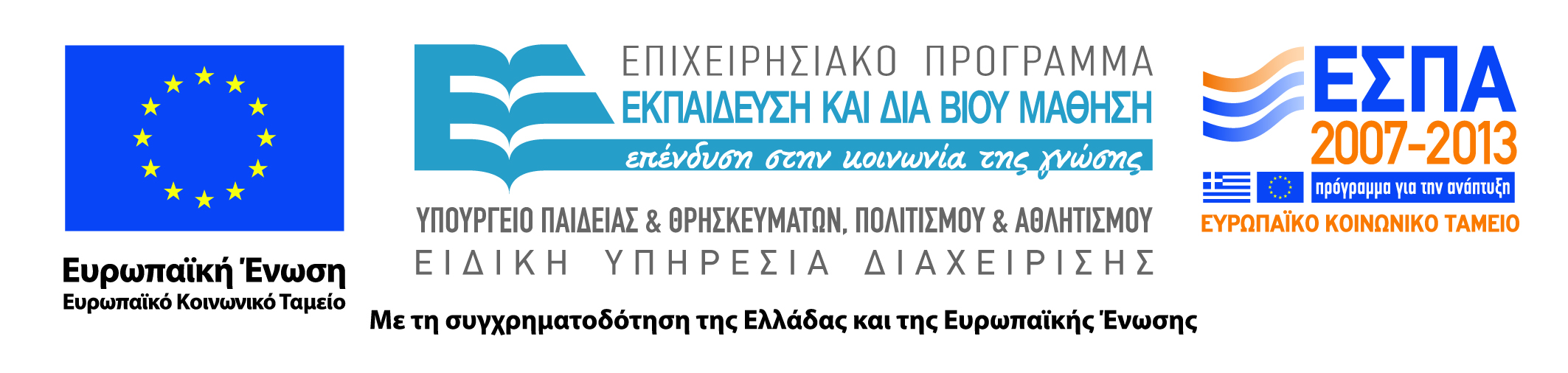 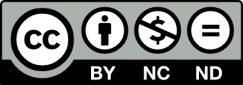